OPERAČNÝ PROGRAM
 

EFEKTÍVNA VEREJNÁ 
SPRÁVA


SAMUEL ARBE
PODBANSKÉ
06. 10. 2015
MINISTERSTVO VNÚTRA 
V PROGRAMOVOM  OBDOBÍ 2014 - 2020
RIADIACI ORGÁN
OP Efektívna verejná správa

finančná alokácia 			335 381 024 €
Európsky sociálny fond 	 	 278 449 284 € 
štátny rozpočet				   56 931 740 € 

 SPROSTREDKOVATEĽSKÝ ORGÁN
OP Kvalita životného prostredia 
manažment rizík súvisiacich s klimatickými zmenami – prevencia a pripravenosť na manažment katastrof 

OP Ľudské zdroje
sociálna inklúzia marginalizovaných rómskych komunít
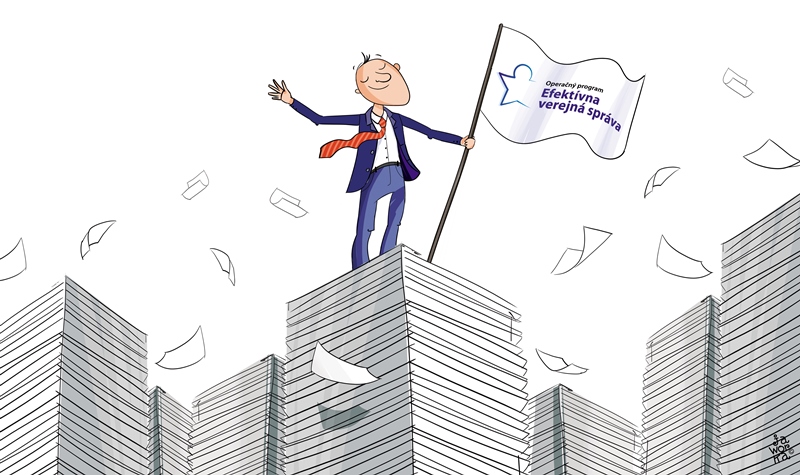 CIELE OP EVS
kvalitné verejné služby poskytované občanom efektívnym spôsobom v každej fáze ich života či podnikania s víziou inteligentného, udržateľného a inkluzívneho rastu definovaného v prioritách Stratégie Európa 2020

 moderná, odborná, efektívna, spoľahlivá, nekorupčná a transparentná verejná správa v SR v roku 2020 je národným strategickým cieľom

 proklientsky orientovaná, odborná a transparentná verejná správa poskytujúca svoje služby rýchlo a kvalitne v záujme podpory udržateľného rastu, tvorby pracovných miest a sociálnej inklúzie
OBLASTI PODPORY OPERAČNÉHO PROGRAMU
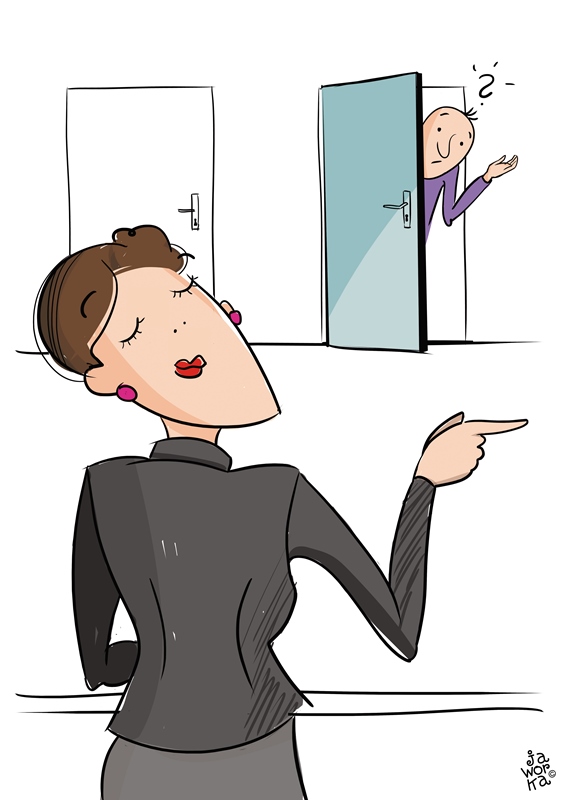 OBLASTI PODPORY OPERAČNÉHO PROGRAMU
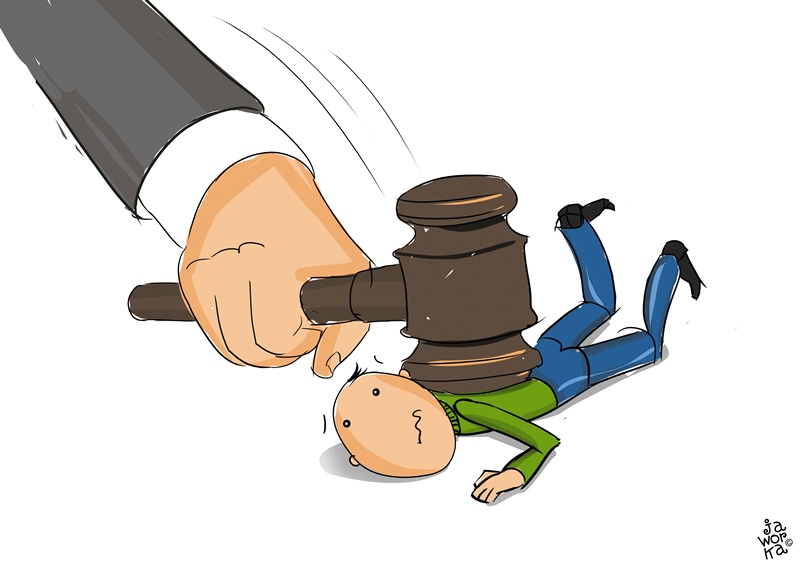 PRIEREZOVÉ TÉMY OP EVS
Boli zadefinované na základe odporúčaní EK a sú súčasťou všetkých relevantných špecifických cieľov:
Zamedzenie korupcie a podpora transparentnosti
2.   Podpora partnerstva a sociálneho dialógu
3.   Hodnotenia dopadov regulácií - RIA
KTO MÔŽE ŽIADAŤ O POMOC Z OP EVS?
PRIORITNÁ OS 1: 
Posilnené inštitucionálne kapacity a efektívna verejná správa
PRIJÍMATELIA:
 inštitúcie  a subjekty verejnej správy
 združenia právnických osôb reprezentujúce sociálnych                         	a 	ekonomických partnerov
 mimovládne neziskové organizácie
KTO MÔŽE ŽIADAŤ O POMOC Z OP EVS?
PRIORITNÁ OS 2: 
Zefektívnený súdny systém a zvýšená vymáhateľnosť práva
PRIJÍMATELIA:
 inštitúcie súdneho systému (okresné súdy, krajské súdy, 	Najvyšší súd SR, Ústavný súd SR, Generálna prokuratúra SR,   	okresné a krajské prokuratúry)
 sudcovia, prokurátori, súdny personál a zamestnanci 
 MS SR a jeho rozpočtové organizácie
 mimovládne združenia zamerané na oblasť justície
 profesijné združenia zodpovedné za politiky v oblasti justície 	(notári, exekútori, advokáti, mediátori,..)
SCHVÁLENÉ ZÁMERY NÁRODNÝCH PROJEKTOV
ZMOS
Kompetenčné centrum ZMOS
nástroj budovania kapacít miestnej územnej samosprávy a zvyšovania kvality poskytovaných služieb občanom

Projekt je zameraný na posilnenie inštitucionálnych kapacít miestnej územnej samosprávy a podporu reformných procesov, smerujúcich k optimalizácii a modernizácii výkonu služieb, ktoré sú v kompetencii miest a obcí.
10
SCHVÁLENÉ ZÁMERY NÁRODNÝCH PROJEKTOV
DEUS
Koordinačné centrum informatizácie miestnej územnej samosprávy

Projekt je zameraný na zvyšovanie úrovne  riadenia informatizácie miestnej samosprávy prostredníctvom koordinácie a optimalizácie procesu informatizácie miestnej územnej samosprávy.
11
ĎAKUJEM ZA POZORNOSŤ
www.opevs.eu
samuel.arbe@minv.sk